How to create a membership profile
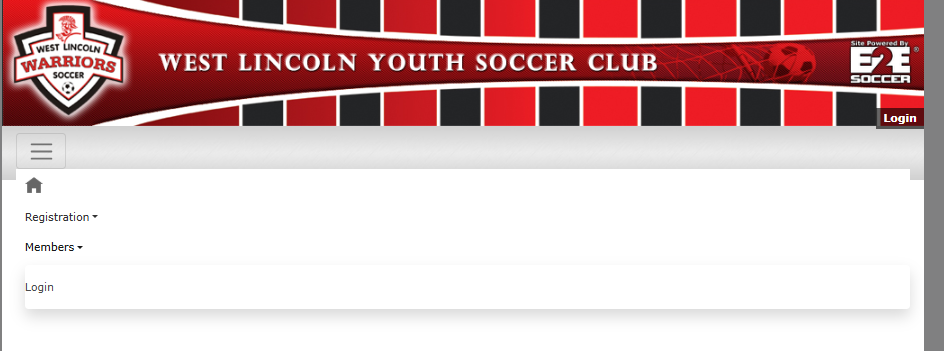 Go to the Members tab and click Login
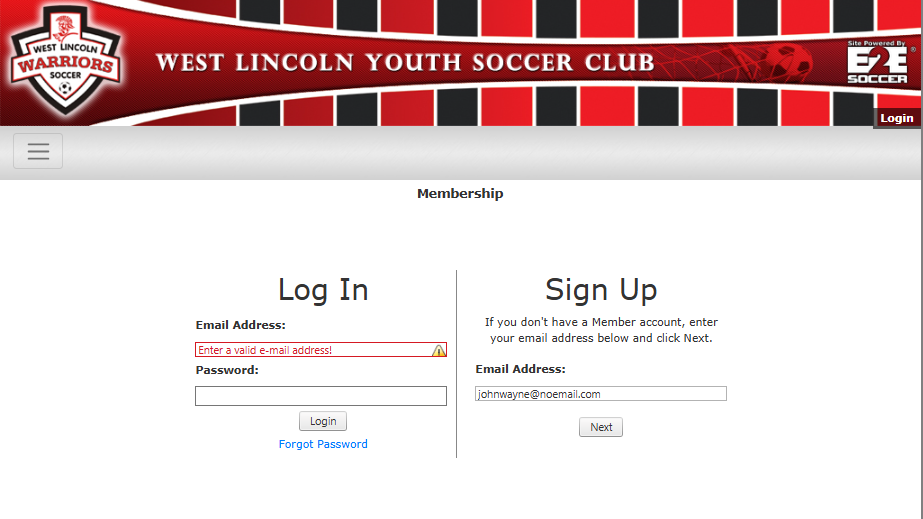 Enter your email address that you would like to use as your profile.
Click next
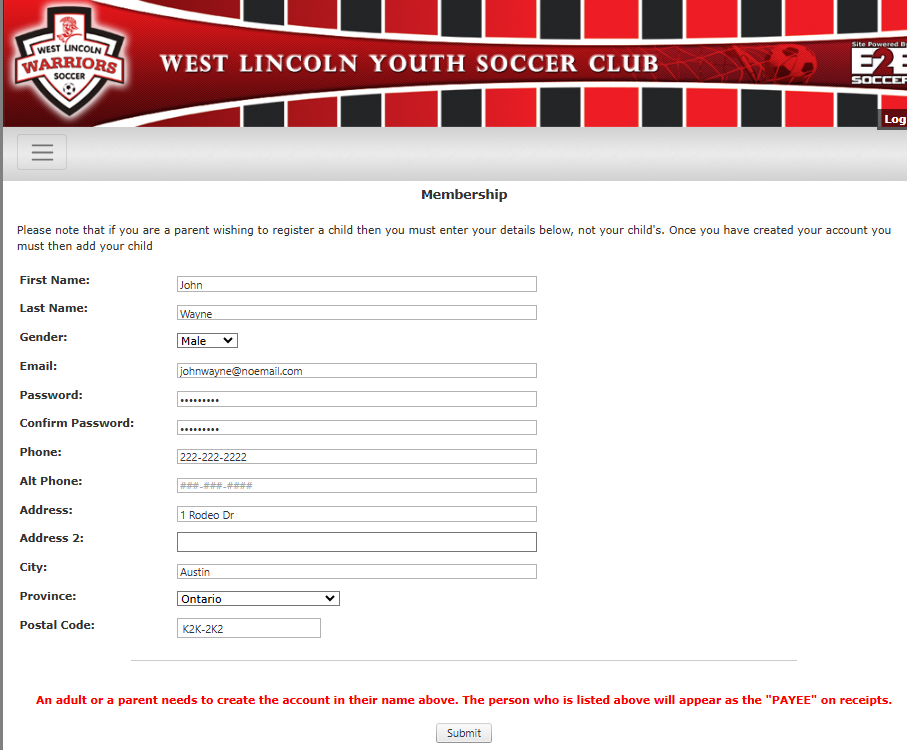 All information is required to be filled out.

Please ensure the information will appear as you wish your receipt to be listed as.


Click submit
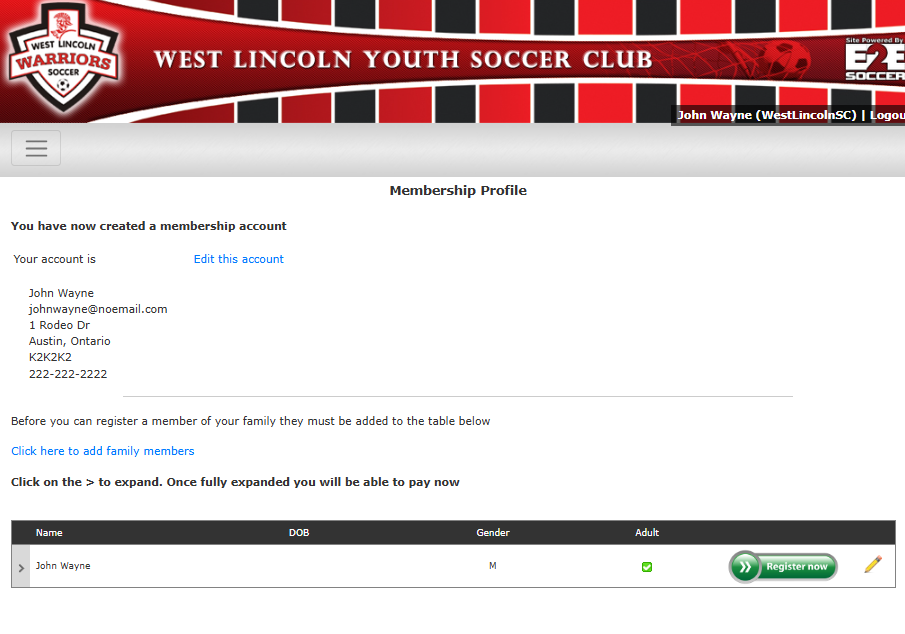 Your account is now created.

You can quickly edit your account by clicking the link.

To add family members click on the link.
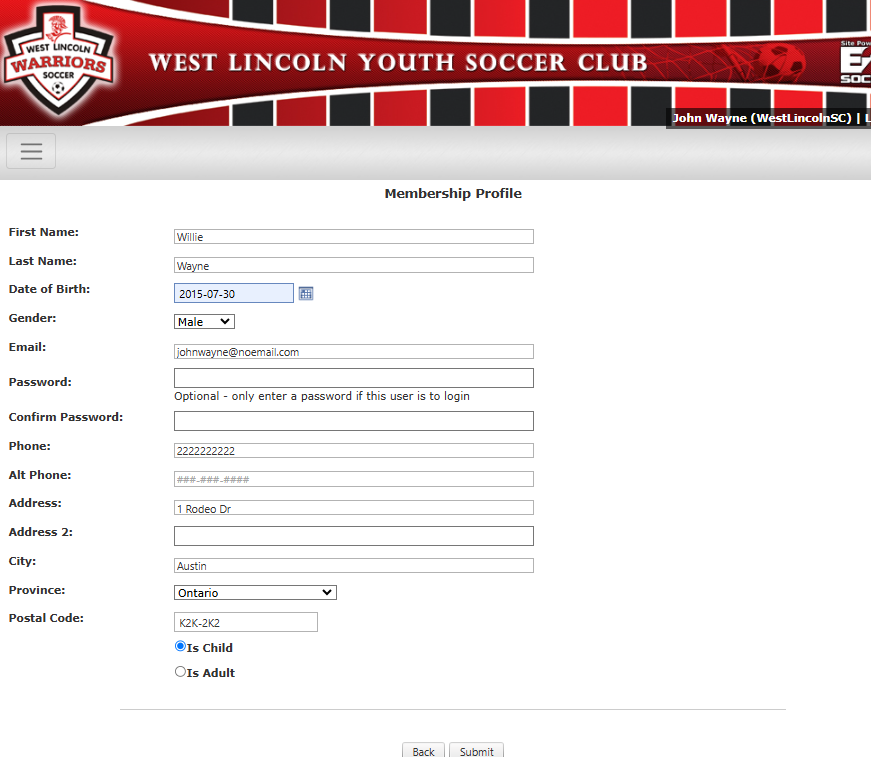 When adding family members, most of the information already provided is pre-populated.

If you are entering a child, you do NOT need to add a password unless they will be logging into the system.

If you are adding another adult, create a password and use their email address.

Ensure you mark whether this person is an adult or child.
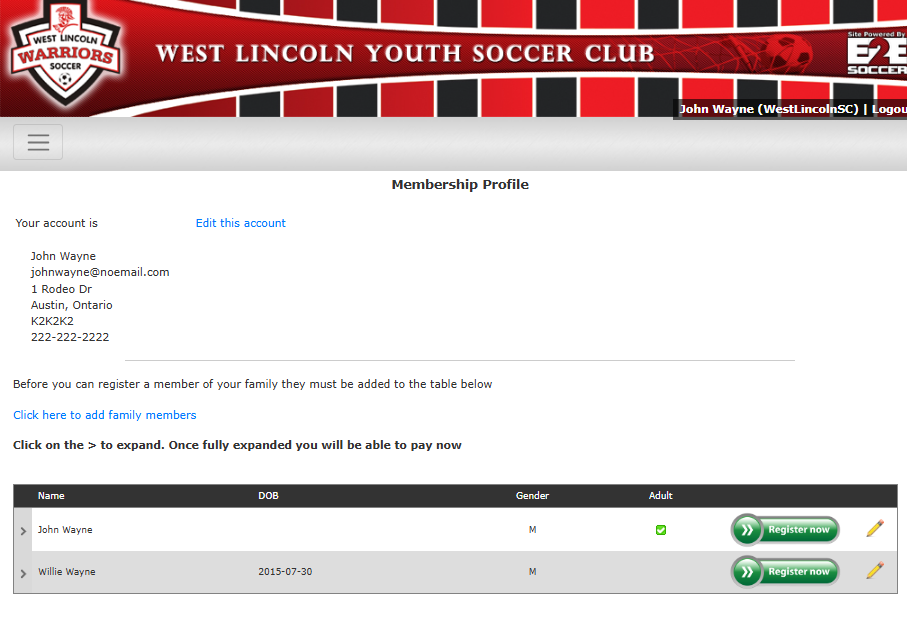 Both members of the family are now setup on the account.


To register a member, click on Register now.
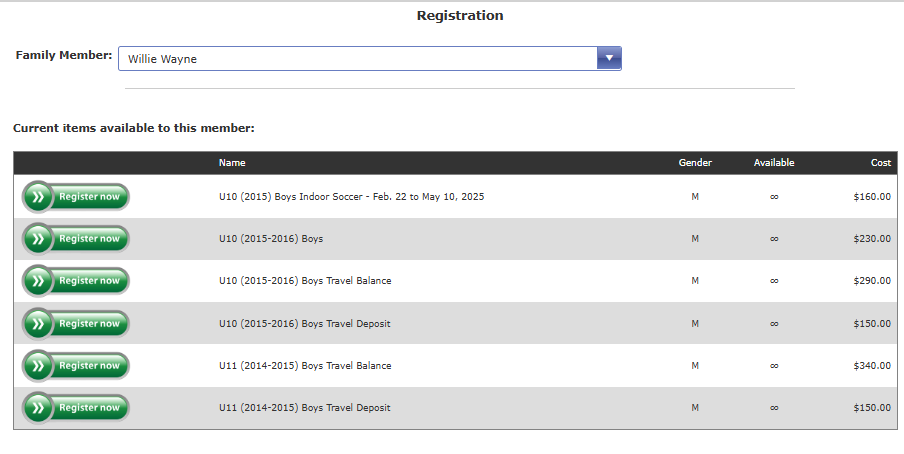 When you click on the register now button, a list of eligible programs will appear.  Any program your family member is not eligible for, will not show.

Click the Register Now button to continue
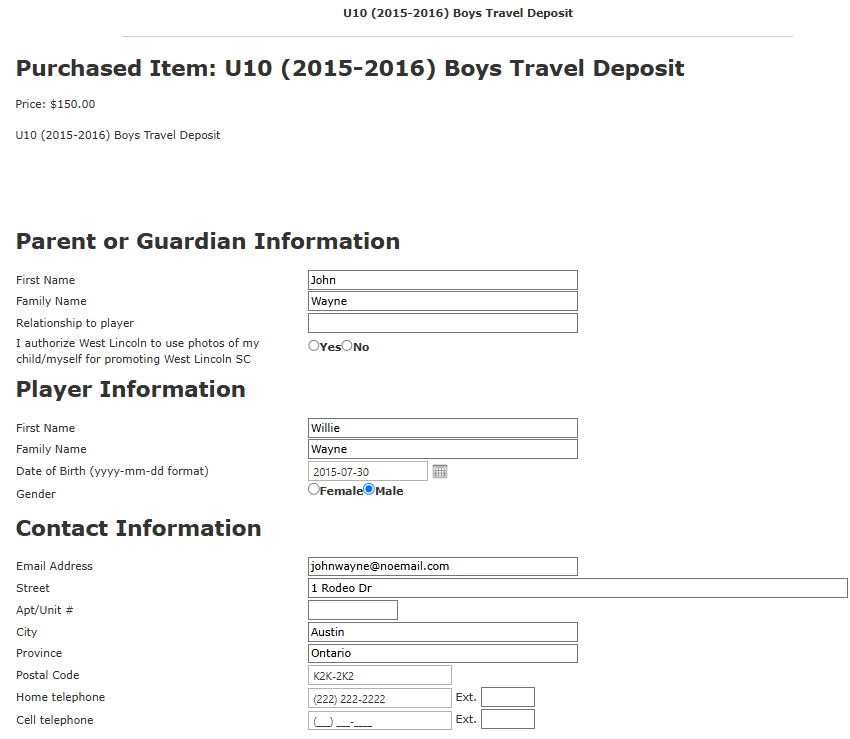 All information is pre-populated again so no need to fill out the information again.
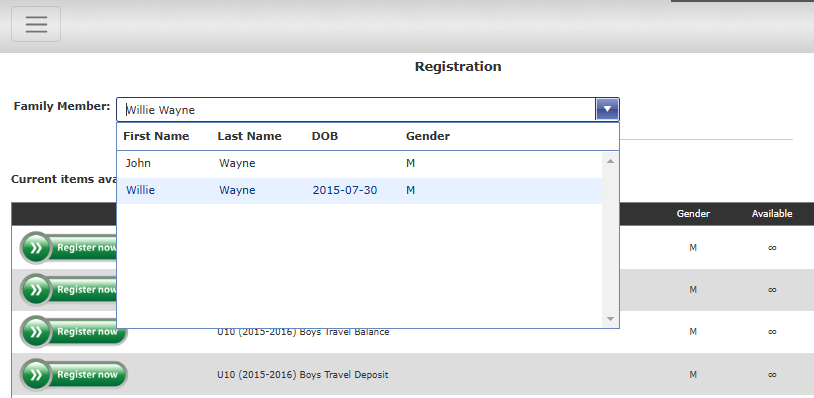 If you have multiple children you wish to register, you can toggle through them from the drop-down menu at the top.
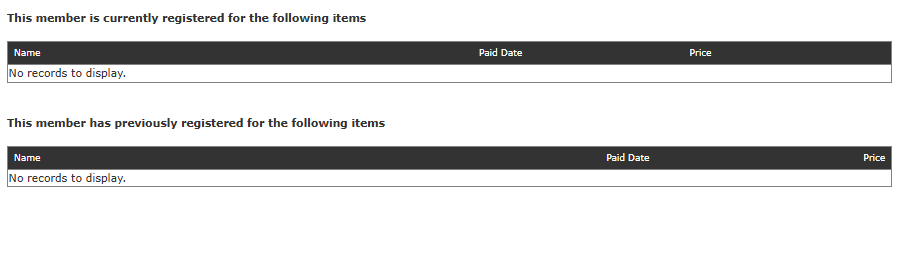 After your registration is complete, you can view the programs currently registered to as well as previous registrations from past season.